Présentation du SIG-GR
Vorstellung des GIS-GR
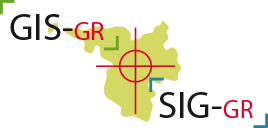 Thierry Hengen
Attaché
Coordinateur du SIG-GR / Koordinator des GIS-GR

Gouvernement du Grand-Duché de Luxembourg                          Ministère de l’Energie et de l’Aménagement du territoire
Département de l‘aménagement du territoire
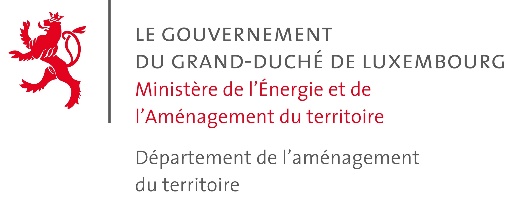 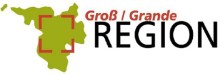 1. Contexte et financement Zusammenhang und Finanzierung
Start des Projekts als INTERREG IV A Großregion Projekt (04/2010 - 03/2013)

Verstetigung des Projekts seit April 2013 : Vereinbarung 2014-2018 und Finanzierung aus Eigenmitteln

Zweite Vereinbarung 2019-2023: maximales Budget von 150.000€ pro Jahr (30.000€ pro Jahr)

Dritte Vereinbarung 2024-2028: in Vorbereitung
Lancement du SIG-GR en tant que projet INTERREG IV A Grande Région (04/2010 - 03/2013)

Pérennisation du projet à partir d’avril 2013: convention 2014-2018 et financement par fonds propres

Deuxième convention 2019-2023: budget maximal de 150.000€ par an (30.000€ par région)

Troisième convention 2024-2028: en préparation
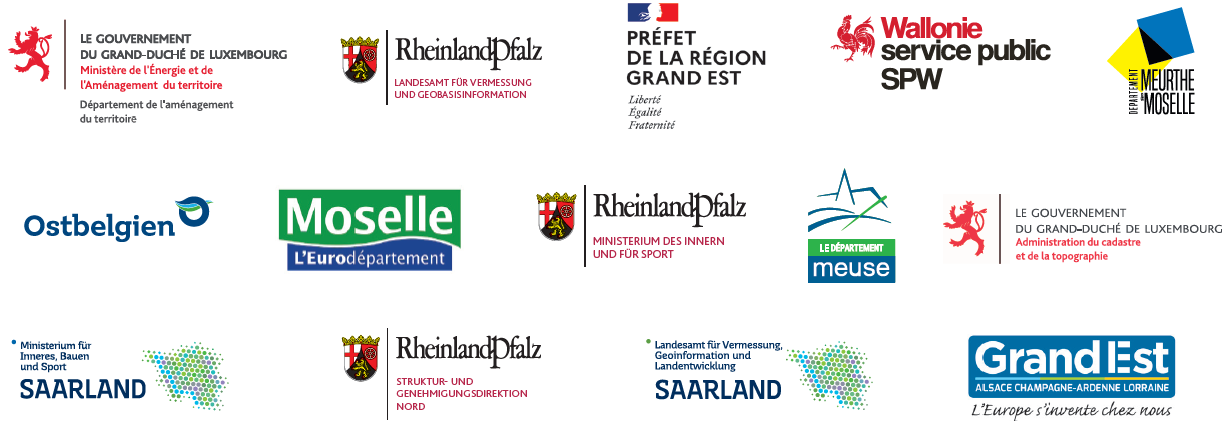 2. Statut et missions / Status und Aufgaben
SIG-GR = outil transversal du Sommet de la GR

rattaché au Ministère de l’Energie et de l’Aménagement du territoire (LU)

Mission: Observation territoriale transfrontalière

Outil de développement et d’aménagement du territoire du Sommet de la Grande Région

Outil transversal: soutien des groupes de travail du Sommet

Communication et partage de données à travers le Géoportail de la Grande Région
GIS-GR = Querschnittsinstrument des Gipfels der GR

angesiedelt im Ministerium für Energie und Raumentwicklung (LU)

Aufgabe: Grenzüberschreitende Raumbeobachtung

Instrument der Raumentwicklung und Raumplanung des Gipfels der Großregion

querschnittsorientiertes Instrument: Unterstützung der Arbeitsgruppen des Gipfels

Visualisierung und Bereitstellung von Daten im Geoportal der Großregion
www.sig-gr.eu
www.gis-gr.eu
3. Un géoportail avec plusieurs thèmes Ein Geoportal mit vielen Themen
Géoportail de la Grande Région: www.sig-gr.eu
 
14 thèmes, 50 indicateurs thématiques, 200 cartes

Aménagement du territoire
Démographie
Marché du travail
Transports
Environnement
Energie
Agriculture
Culture et tourisme
Occupation du sol
Enseignement supérieur et recherche
Formation et éducation
Entités administratives
Sécurité et prévention
Santé
Geoportal der Großregion: www.gis-gr.eu 

14 Themen: 50 thematische Indikatoren, 200 Karten

Raumplanung
Demografie
Arbeitsmarkt
Verkehr
Umwelt
Energie
Landwirtschaft
Kultur und Tourismus
Landnutzung
Hochschulwesen und Forschung
Bildung und Erziehung
Verwaltungseinheiten
Sicherheit und Prävention
Gesundheit
4. Types de travaux réalisés            Art der durchgeführten Arbeiten
Soutien de groupes de travail du Sommet de la GR

Soutien du programme et de projets INTERREG

Coopération avec les 2 autres outils transversaux du Sommet de la GR: OIE et réseau des offices statistiques

Soutien d’autres organismes transfrontaliers: UniGR, GECT Alzette-Belval, EOM, etc.

Coopération hors Grande Région:
GeoRhena (SIG du Rhin supérieur)
European-cross border monitoring network (BBSR)
GT Observation transfrontalière (ANCT-MOT)
GT FR-DE Observation territoriale transfrontalière (CCT)
Unterstützung von Arbeitsgruppen des Gipfels der GR

Unterstützung des INTERREG-Programms uns seinen Projekten
 
Zusammenarbeit mit den 2 anderen Querschnittsinstrumenten des Gipfels der GR: IBA und Netzwerk der statistischen Ämter

Unterstützung von anderen grenzüberschreitenden Einrichtungen: UniGR, EVTZ Alzette-Belval, EOM usw.

Kooperation über die Großregion hinaus:
GeoRhena (GIS des Oberrheins)
European-cross border monitoring network (BBSR)
AG Grenzüberschreitende Beobachtung (ANCT-MOT)
AG FR-DE Grenzüberschreitende Raumbeobachtung (AGZ)
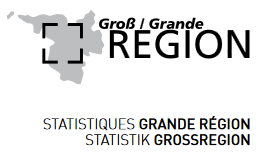 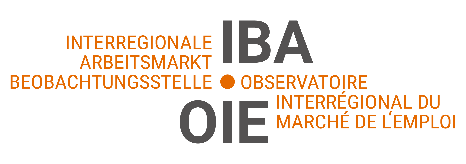 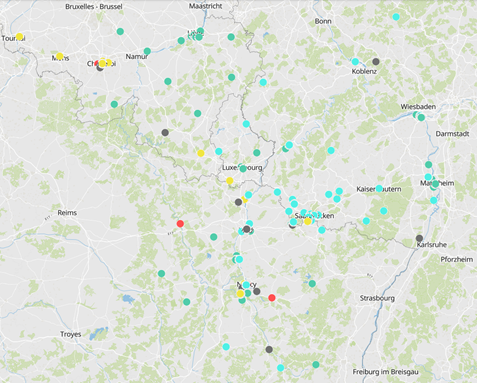 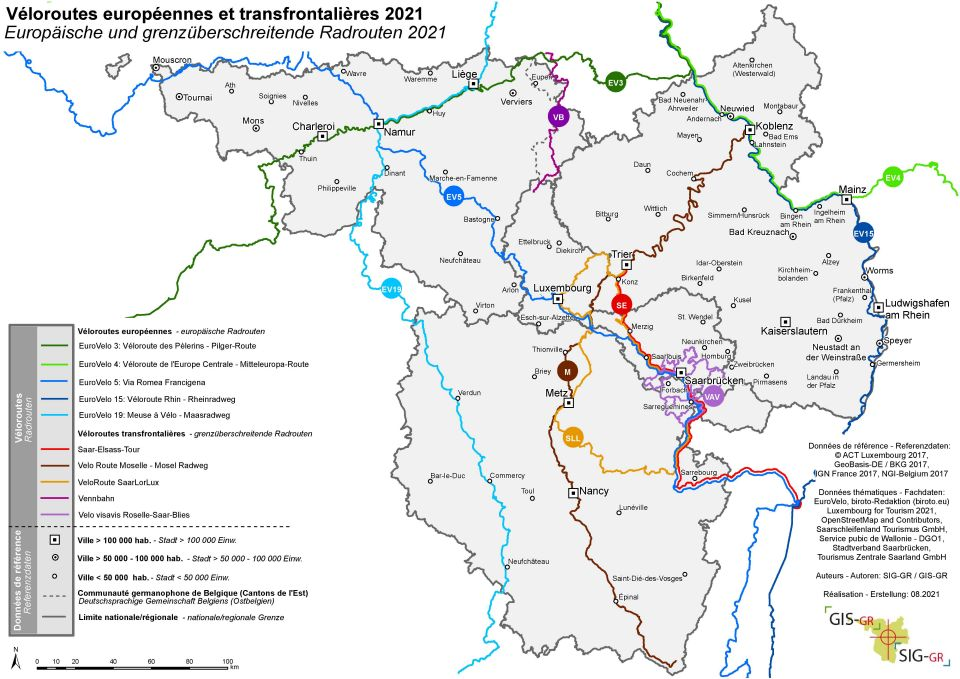 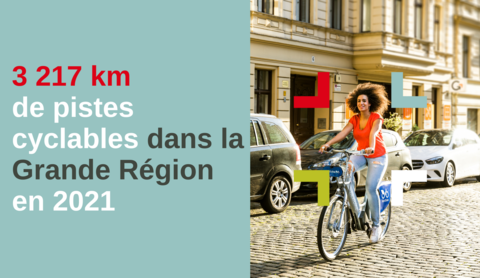 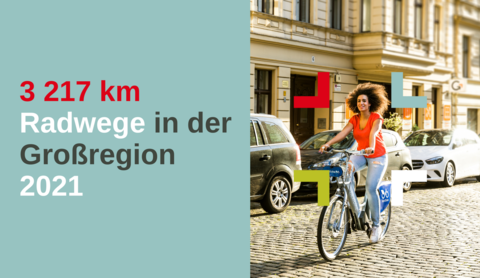 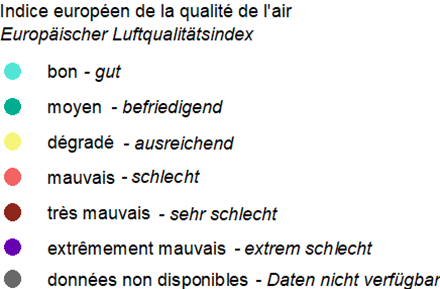 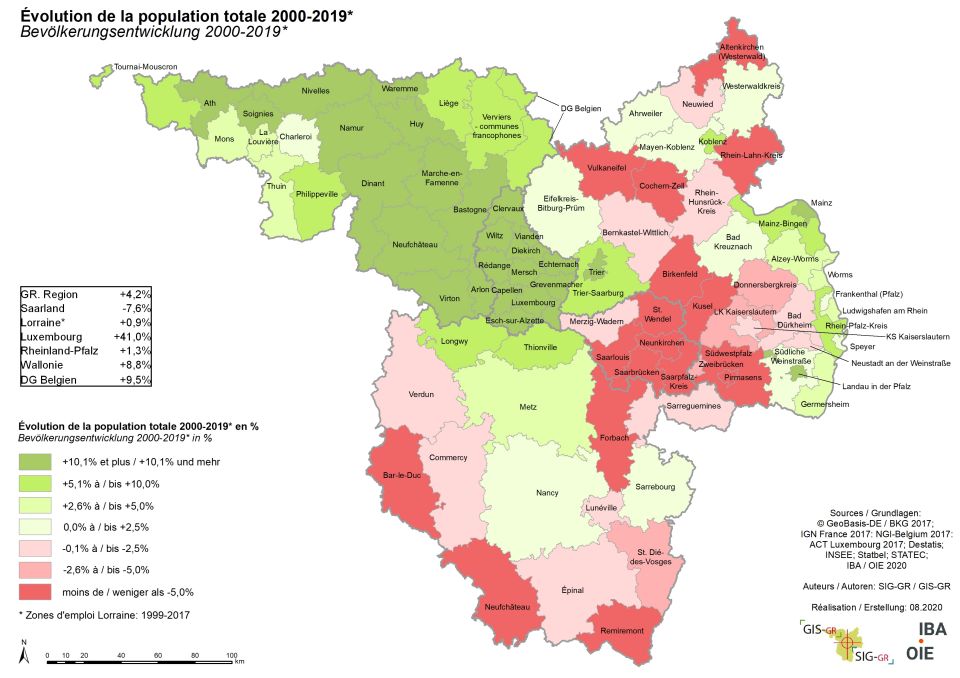 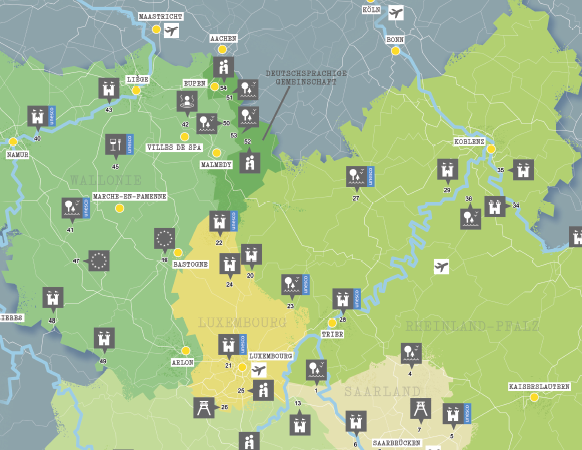 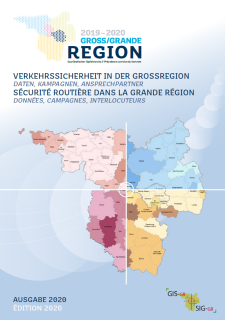 5. Moyens d’actionKommunikationsmittel
Communication des cartes et données via le géoportail de la Grande Région:

Portail thématique FR-DE: 190 cartes PDF commentées

Géoportail FR-DE-EN: 210 cartes interactives

Géocatalogue FR-DE-EN: métadonnées

Mise à disposition des données géographiques sur le portail open data du Luxembourg 

Production d’une brochure cartographique pour le Sommet de la Grande Région (tous les 2 ans)
Kommunikation der Karten und Daten über das Geoportal der Großregion: 

Themenportal FR-DE: 190 kommentierte PDF-Karten FR-DE

Geoportal FR-DE-EN: 210 interaktive Karten FR-DE-EN

Geokatalog FR-DE-EN: Metadaten

Bereitstellung der geografischen Daten auf dem Open-Data-Portal von Luxemburg

Erstellung einer Kartenbroschüre für den Gipfel der GR (alle 2 Jahre)
6. Lien avec le projet COSAN Zusammenhang mit dem Projekt COSAN
Plus-value pour le SIG-GR: représentation des analyses cartographiques de l’observatoire de la santé sur le géoportail de la Grande Région (rubrique santé)

Regrouper des informations territoriales et thématiques sur le géoportail de la Grande Région

Accroitre la visibilité des travaux de l’observatoire

Attentes envers l’observatoire:
Observation continue et pérenne d’indicateurs en lien avec la santé
Observation en réseau avec des experts
Analyses pertinentes pour la décision politique et les porteurs de projets
Analyses sur des échelles géographiques fines
Analyses sur l’ensemble de la Grande Région
Mehrwert für das GIS-GR: Darstellung von kartografischen Analysen der Gesundheitsbeobachtung auf dem Geoportal der Großregion (Rubrik Gesundheit)

Gruppieren von territorialen und thematischen Informationen auf dem Geoportal der Großregion

Sichtbarkeit der Arbeiten der Beobachtungsstelle erhöhen

Erwartungen gegenüber dem Projekt:
Laufende und stetige Beobachtung von Indikatoren im Zusammenhang mit der Gesundheit
Beobachtung im Netzwerk von Experten
Relevante Analysen für politische Entscheidungen und Projektträger
Kleinräumliche Analysen
Analysen auf dem gesamten Gebiet der Großregion
Pour plus d‘informations
Um mehr zu erfahren:
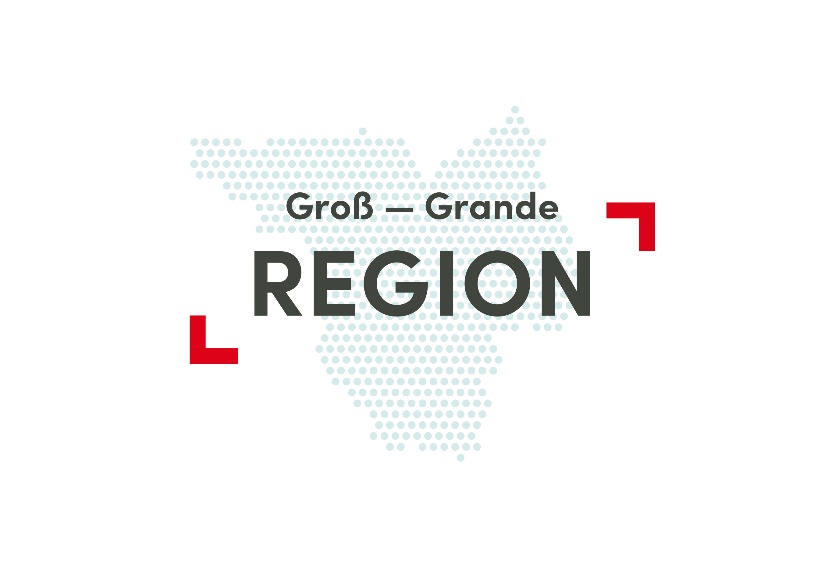 thierry.hengen@mat.etat.lu
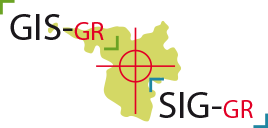 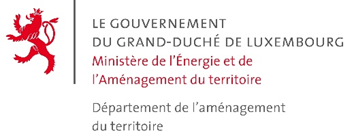 www.gis-gr.eu
www.sig-gr.eu